Mouth Shape
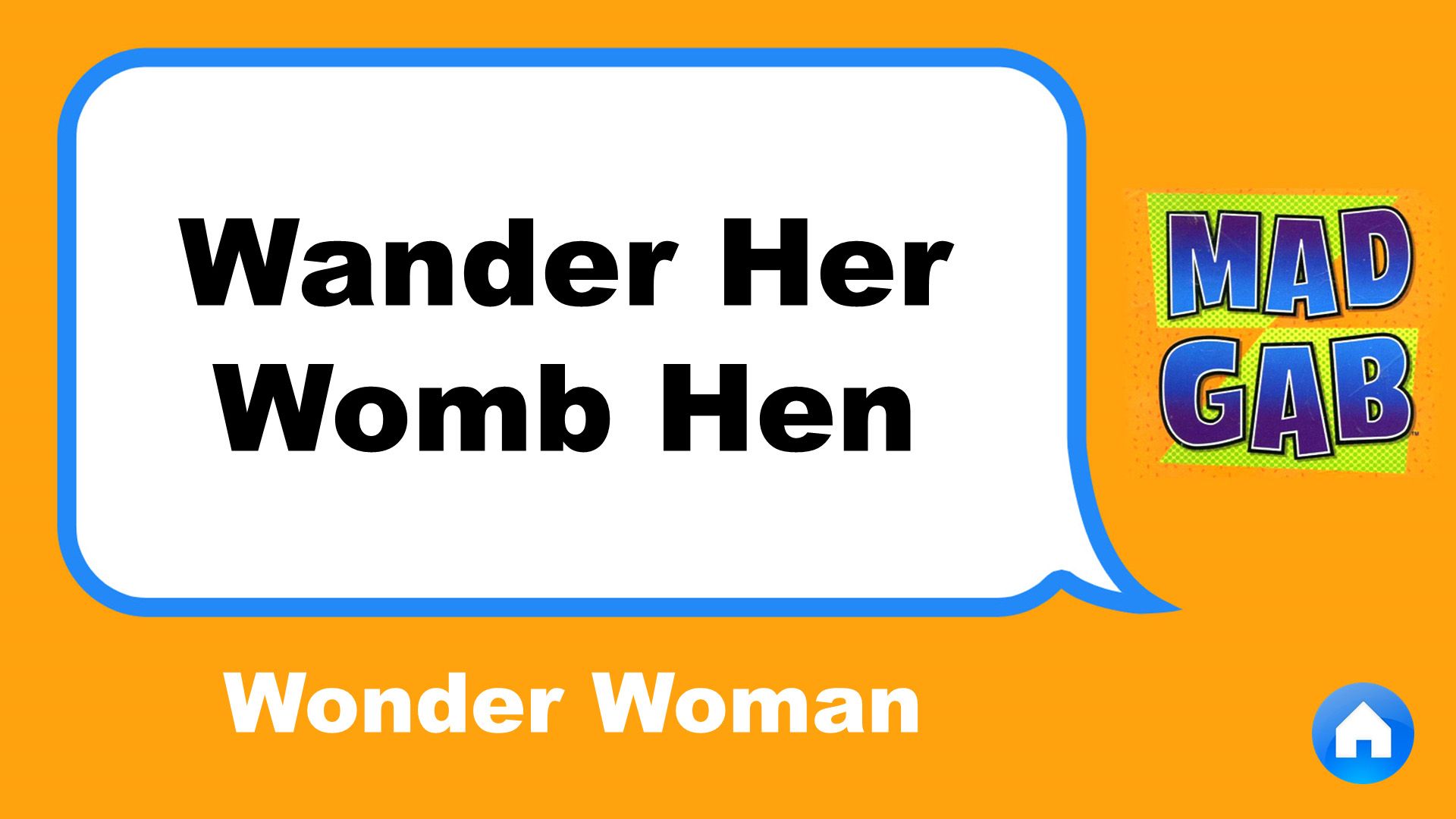 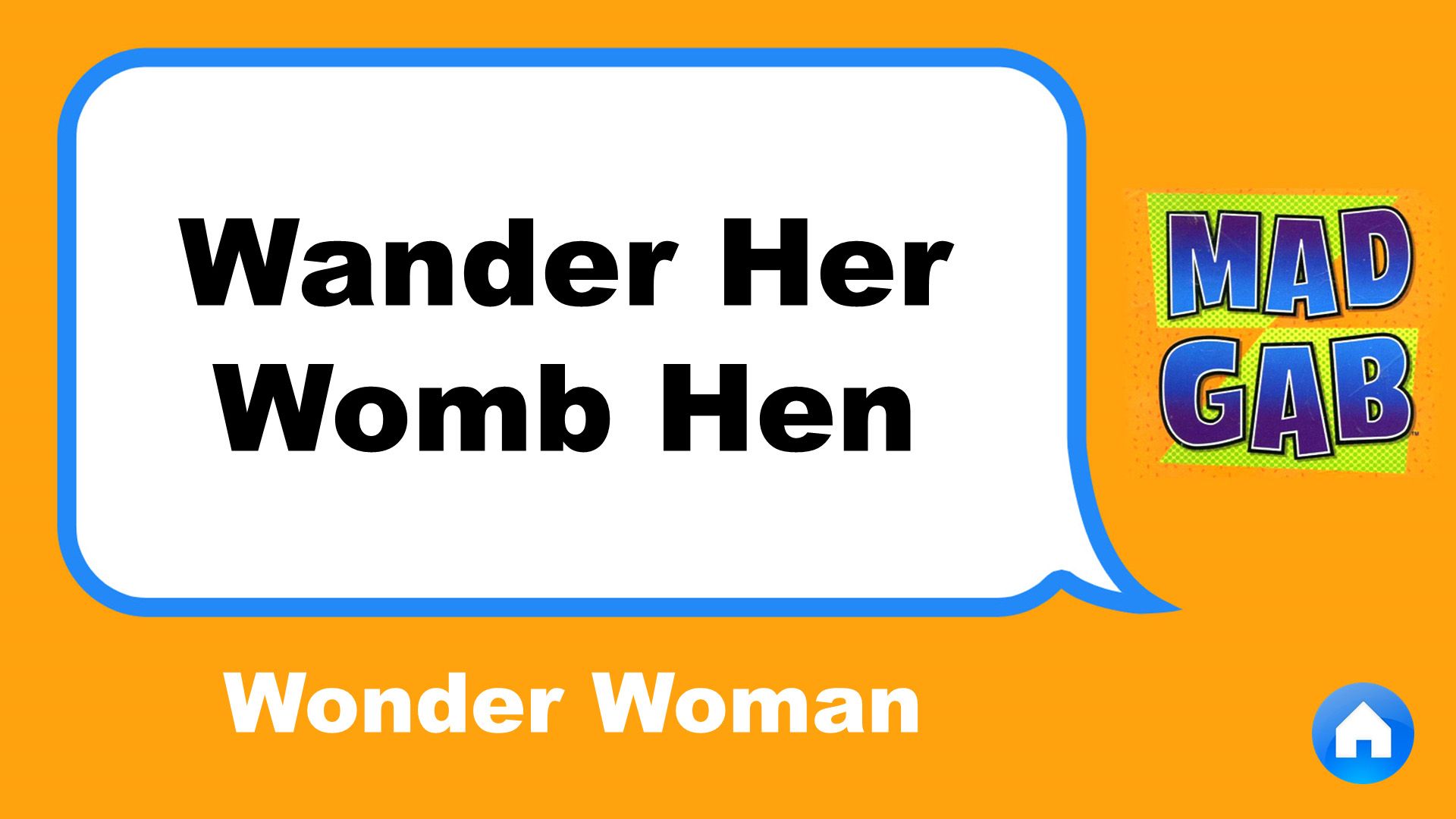 TEAM OATH
HE
Name
TIMOTHY
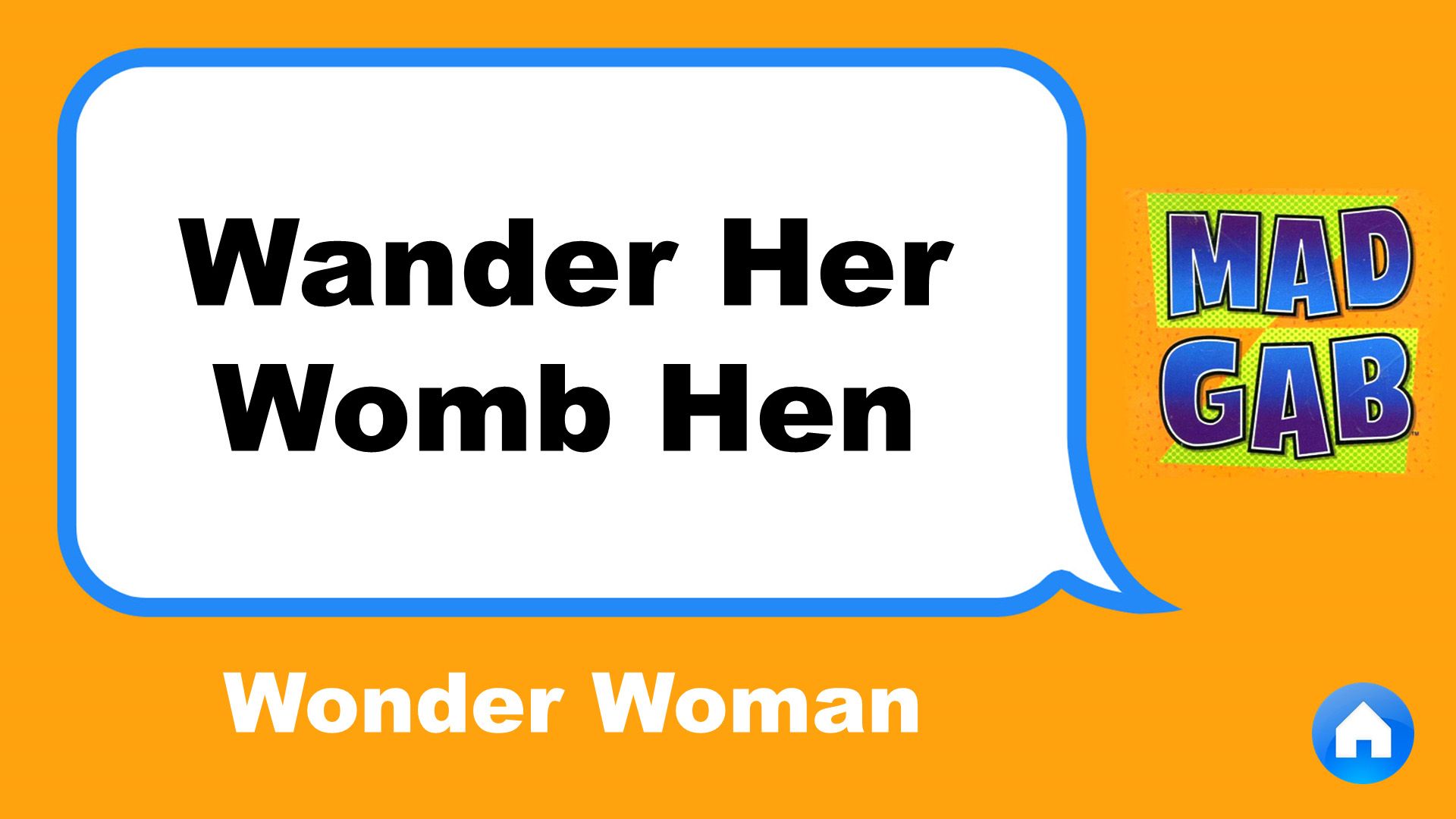 MAY PULL 
SIR UP
Canadian Food
MAPLE SYRUP
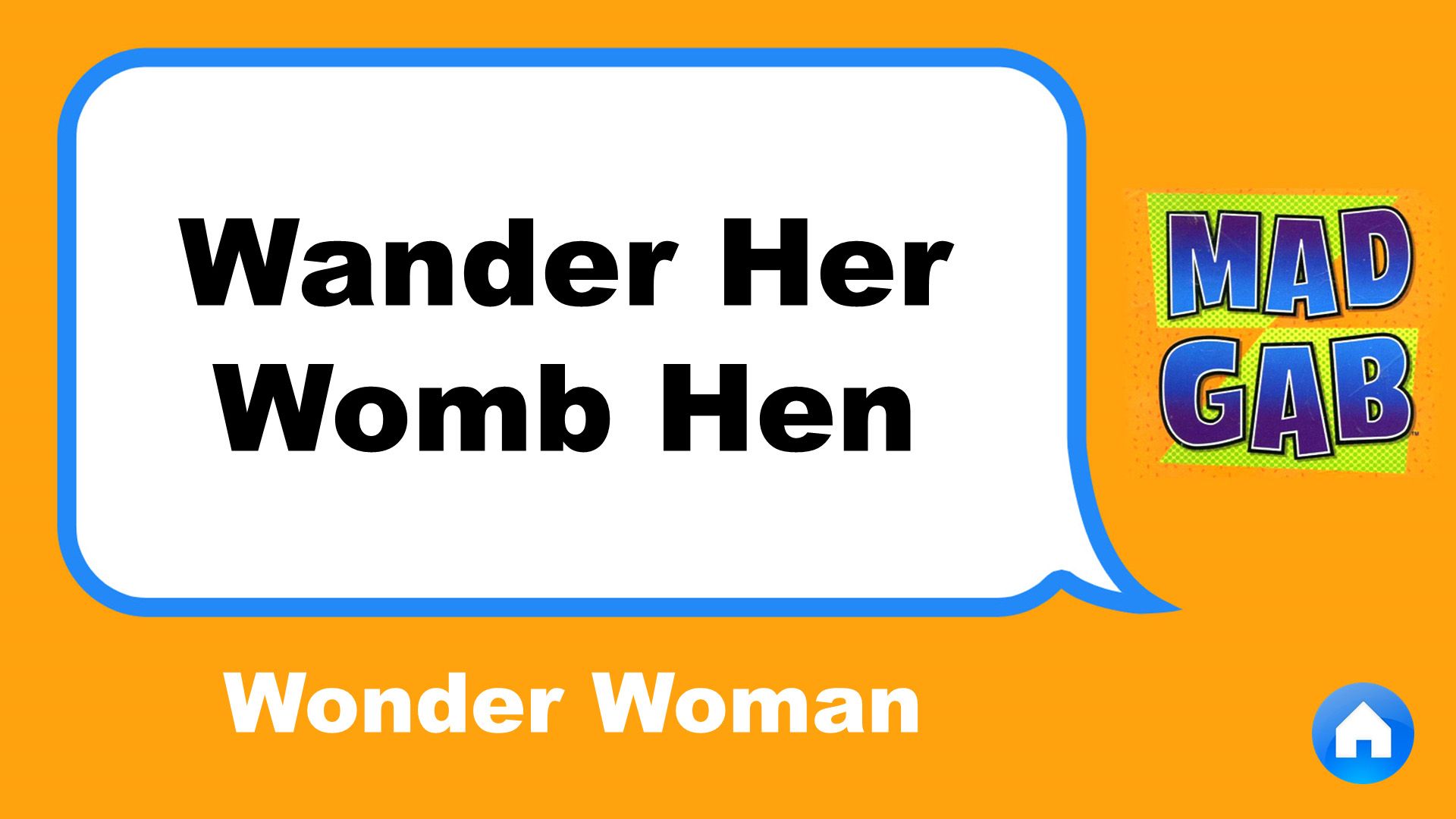 DEW WINO HUE
Question
DO I KNOW YOU?
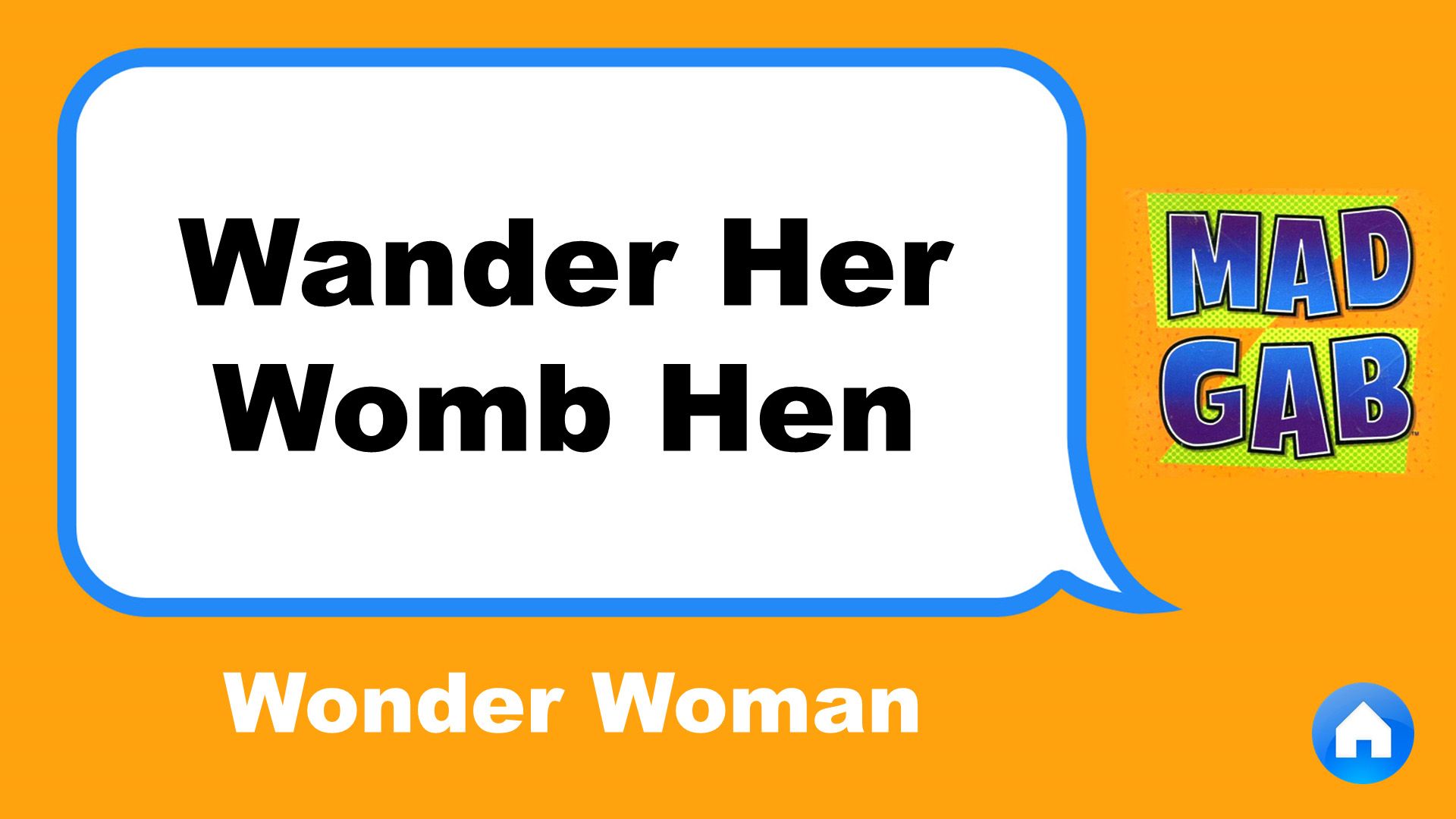 PEE NUT 
BUTT HER
Bread’s friend.
PEANUT BUTTER
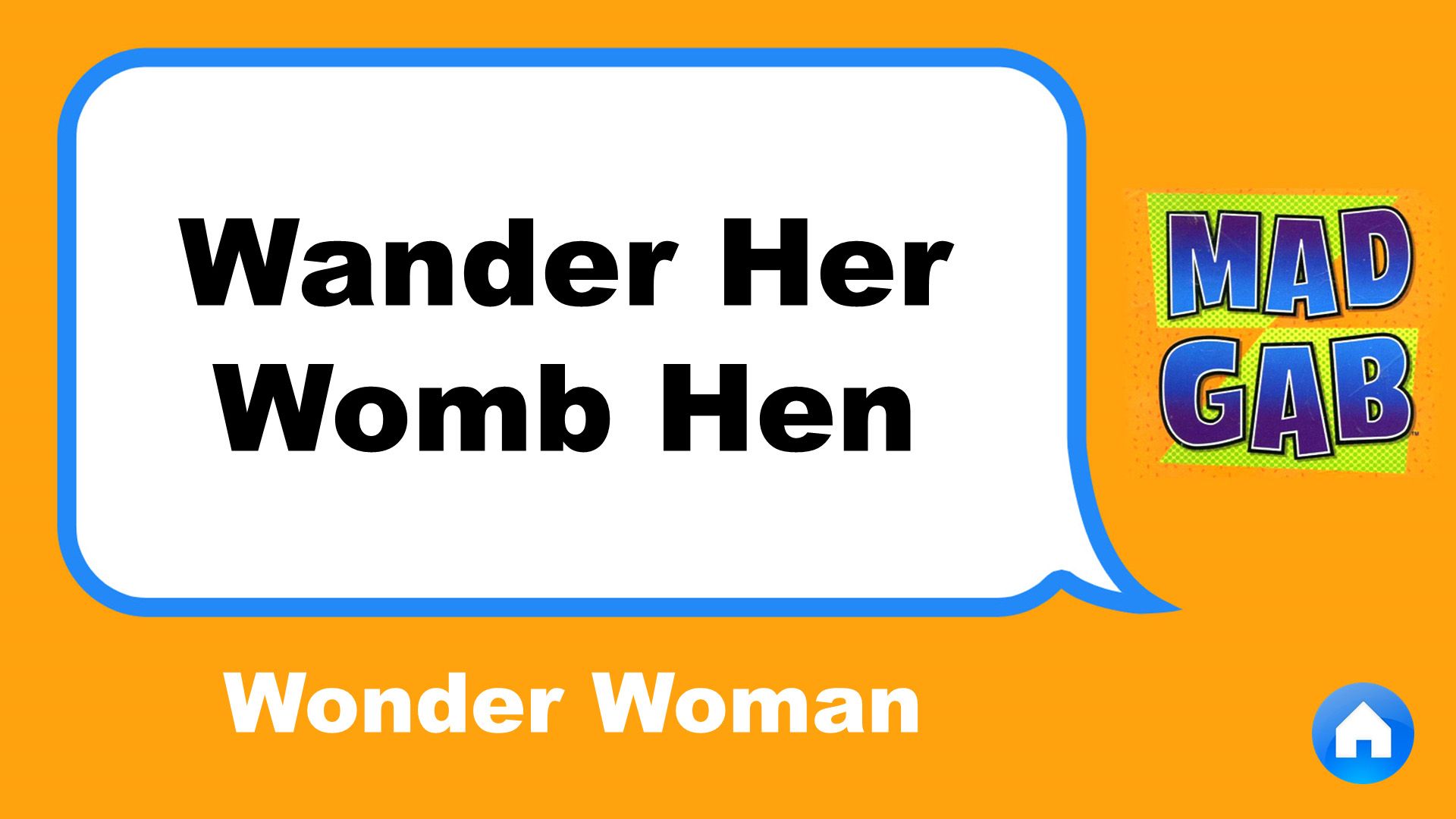 NOOSE PAY
PERRY PORT
Something 
you read
NEWSPAPER REPORT
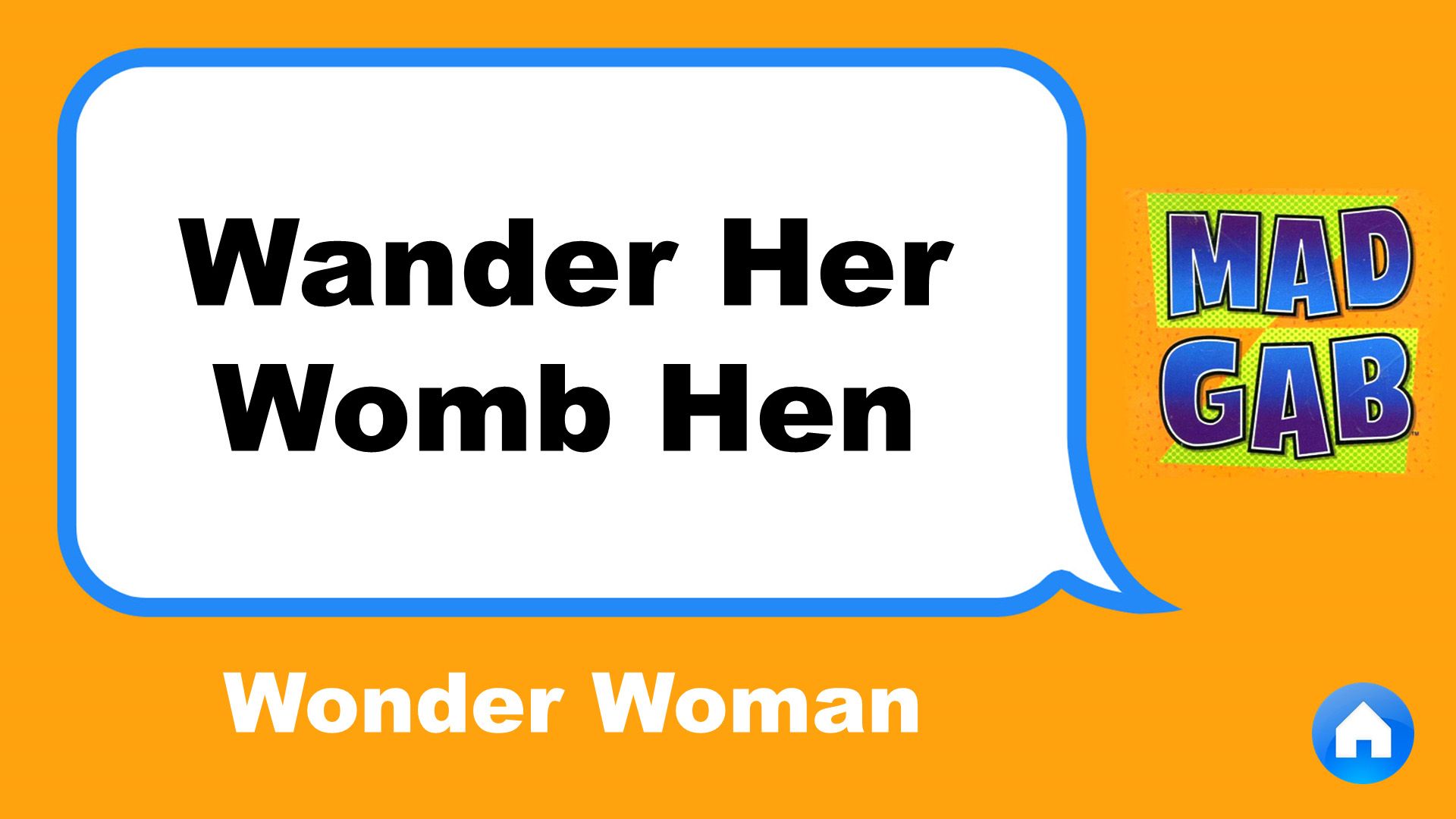 ED’S OAK OLD
Weather
IT’S SO COLD
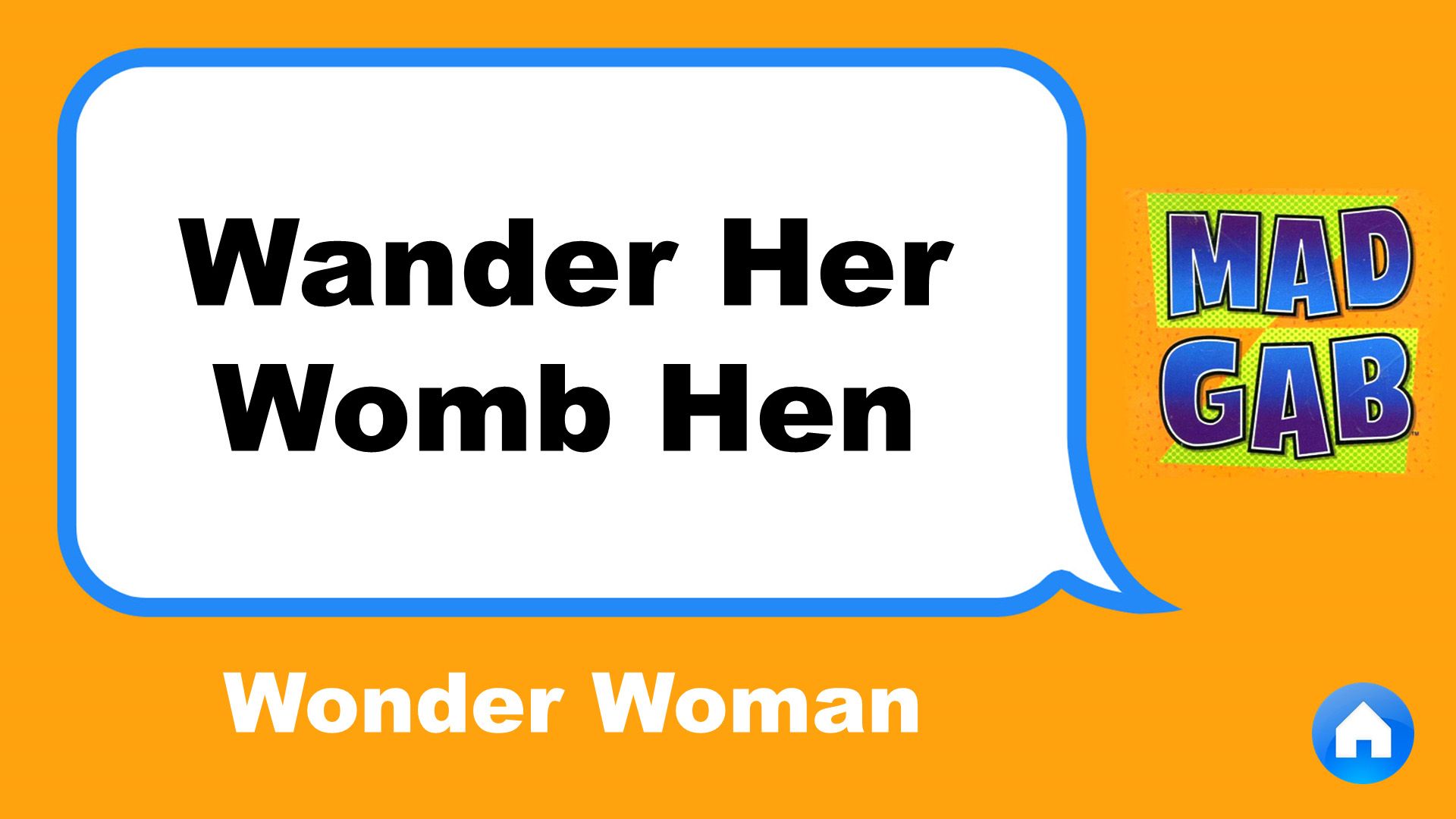 OH RAN JEWS
Drink
ORANGE JUICE
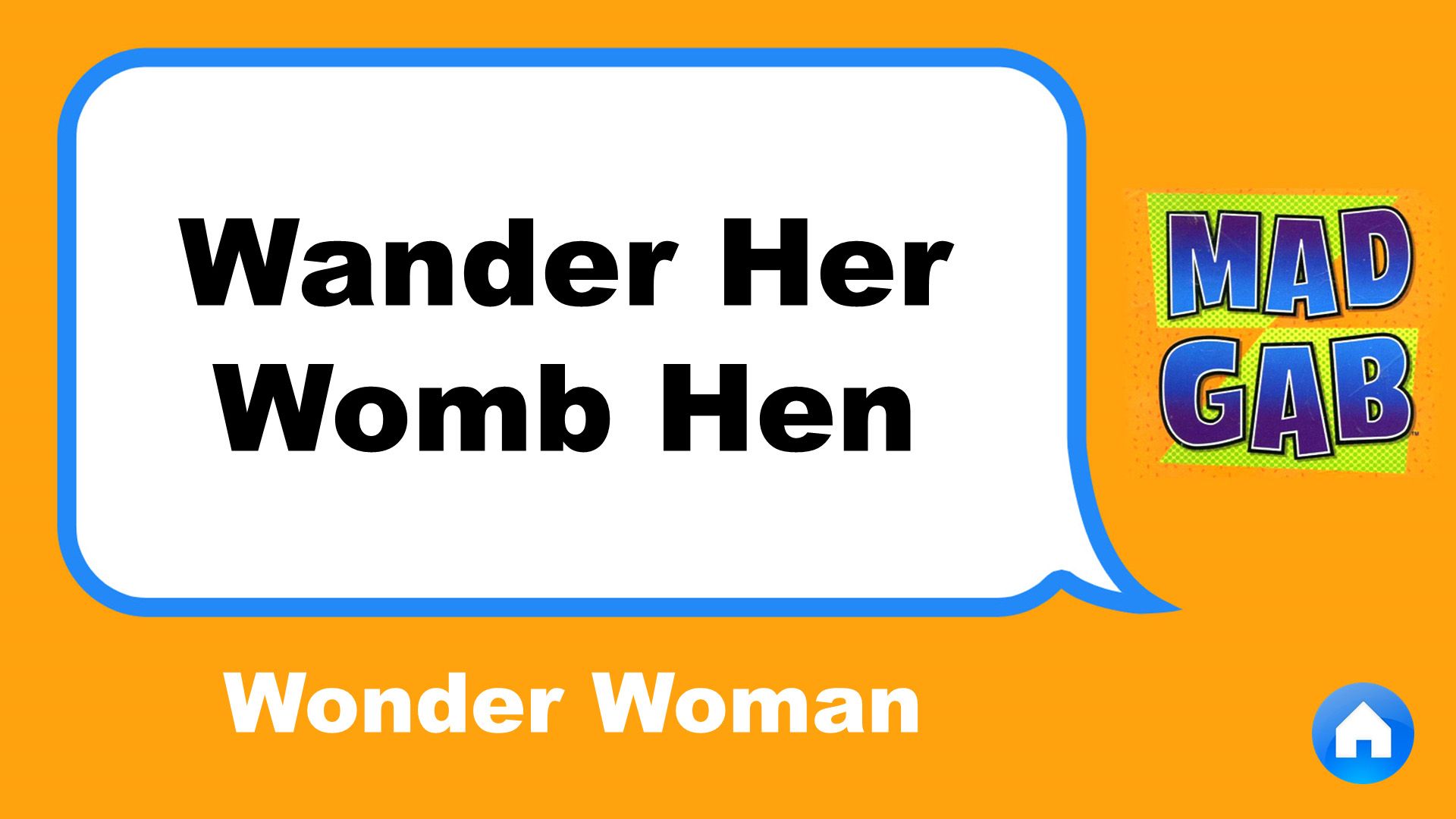 MY CROW FUN
Audio 
Equipment
MICROPHONE
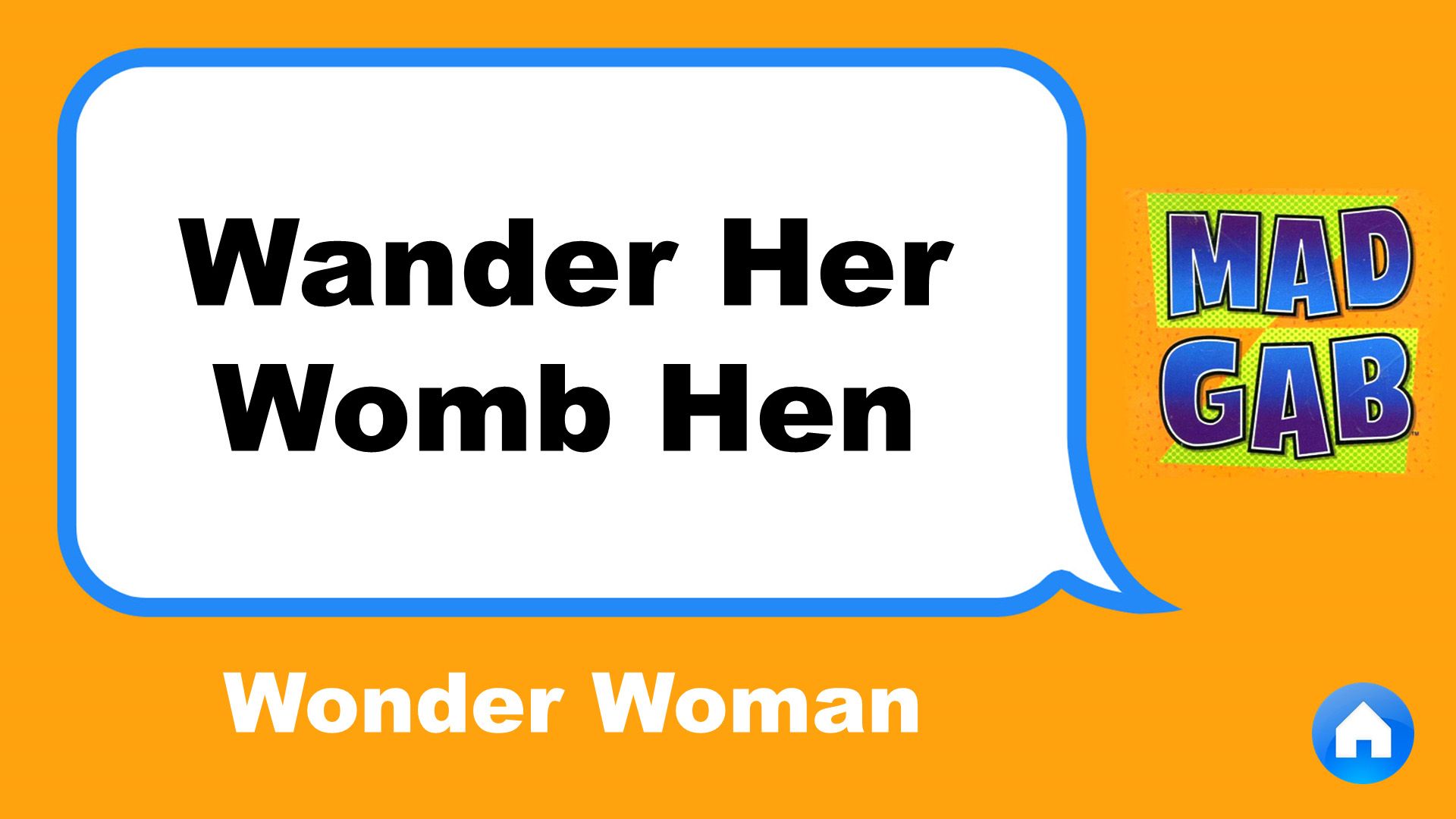 AW ENTER JA CAT
Clothes
A WINTER JACKET
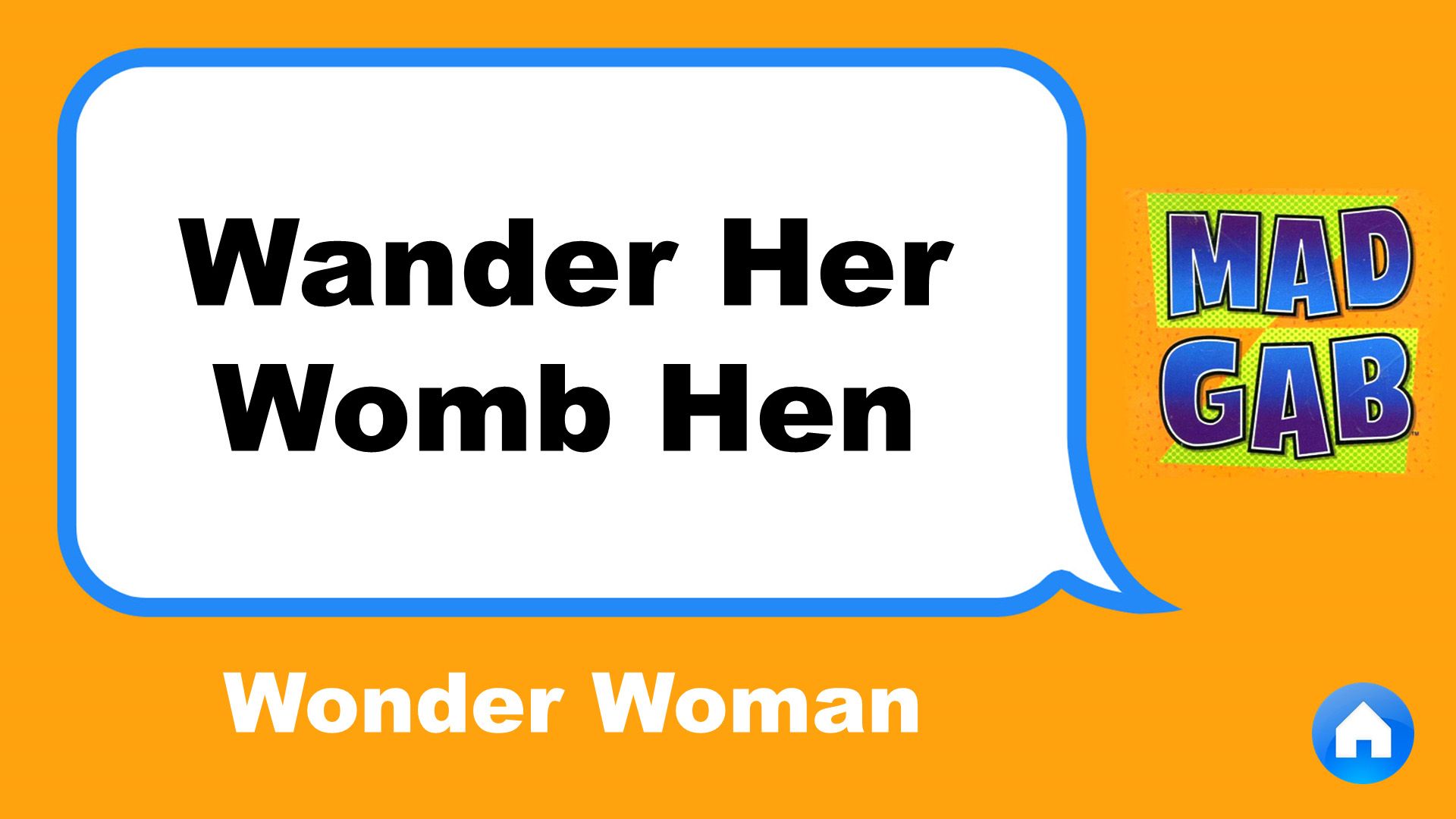 ALL WAITS BEEN EYES
A good rule.
ALWAYS BE NICE
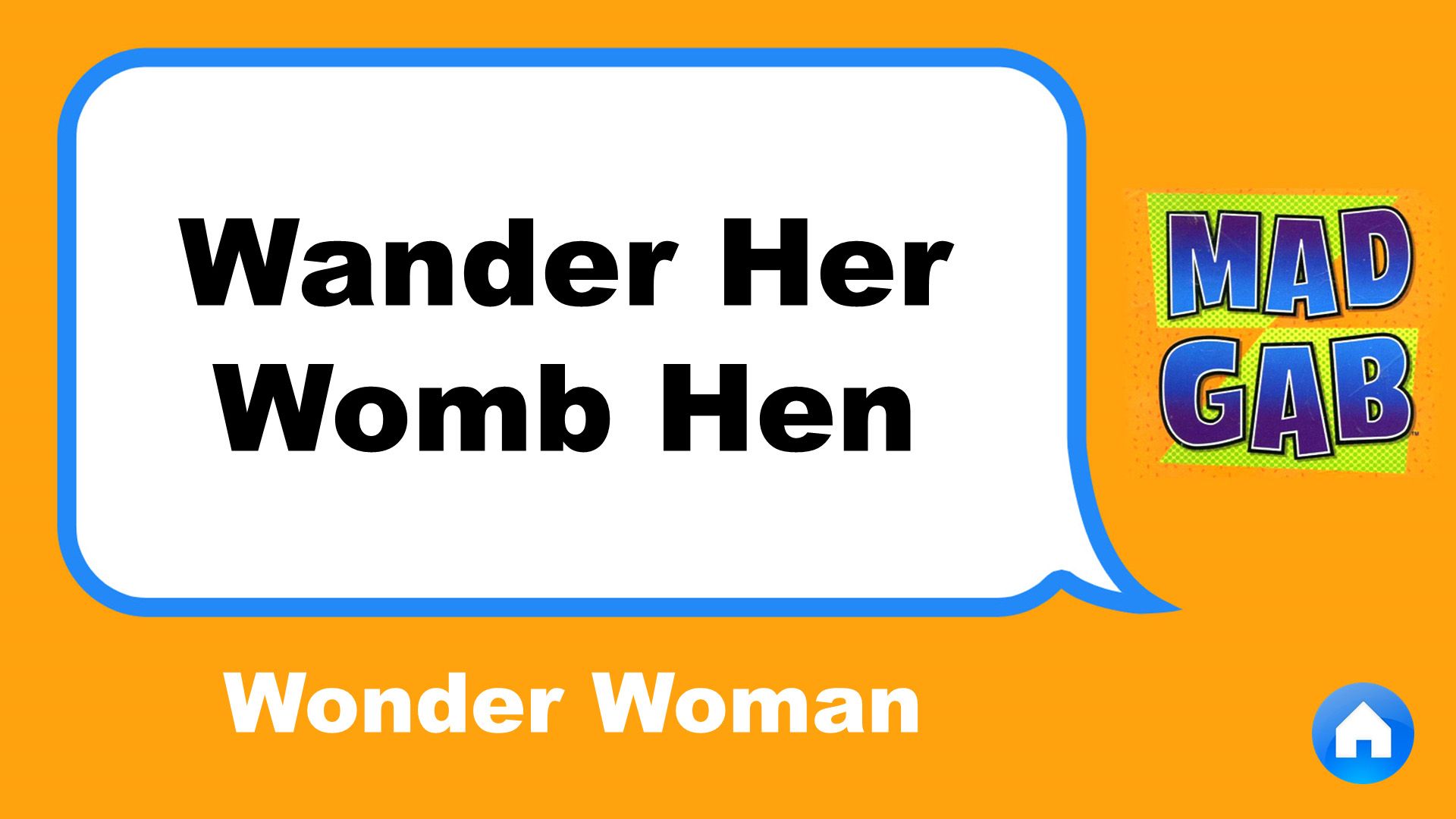 LESS TART
Imperative
LET’S START
Mouth Shape
https://pronunciationstudio.com/korean-speakers-english-pronunciation-errors/
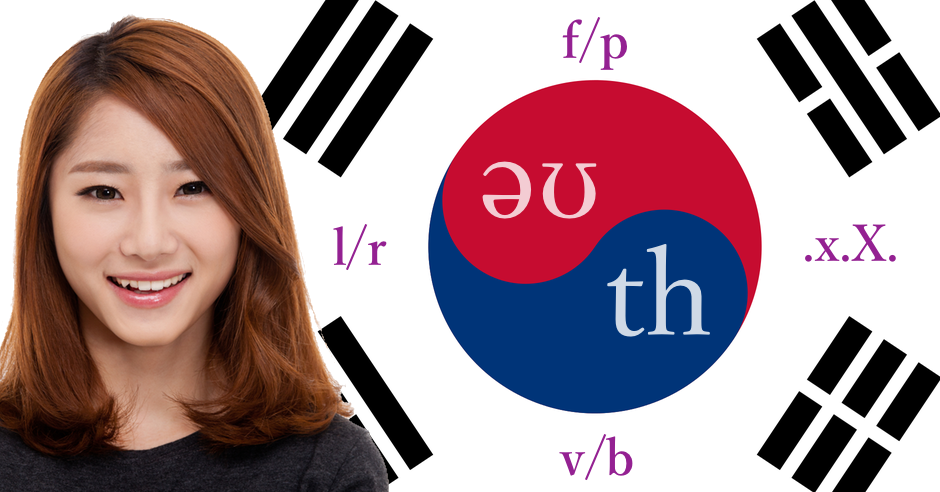 /iː/ and /ɪ/
Please sit on the seat next to the sheep on the ship.
Central Vowels
Burt’s words hurt worse than Shirley’s.
Extra Vowels
My sandwich.Look, a book!
/l/ and /r/ confusion
Rory rarely rushed round very thoroughly.
‘th’
Thankfully the three brothers theorise amongst themselves.
Pronunciation of /v/ and /f/
A very nice festival
Pronunciation of /w/
Would you buy me some wood and some wool?
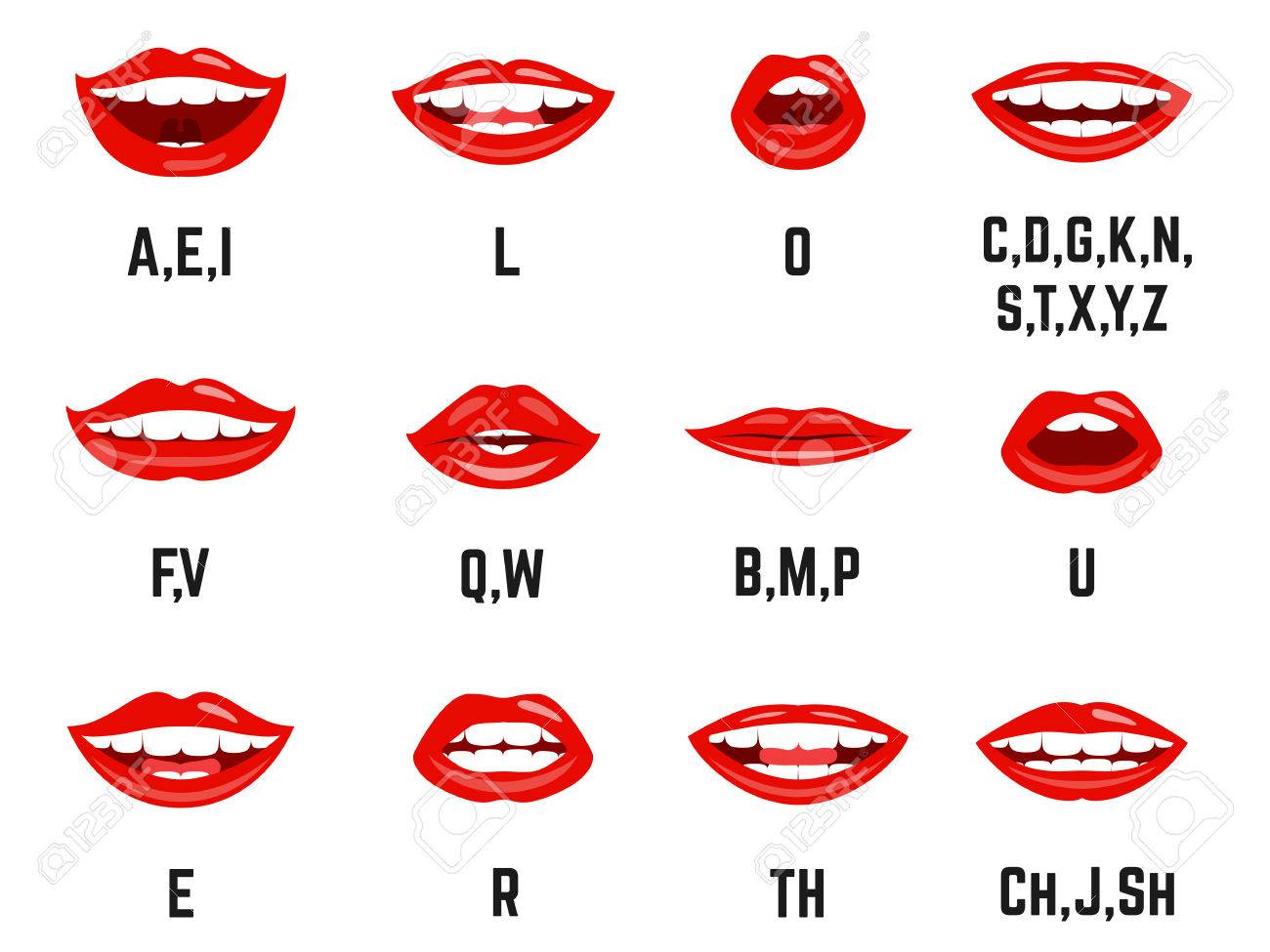 Mouth Shape
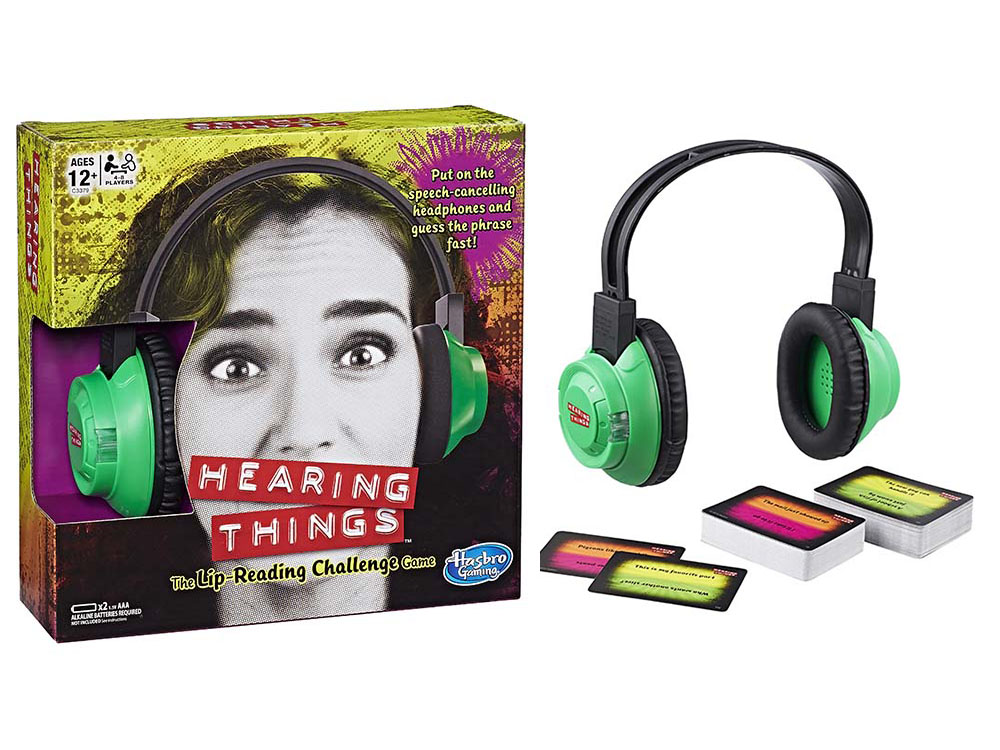 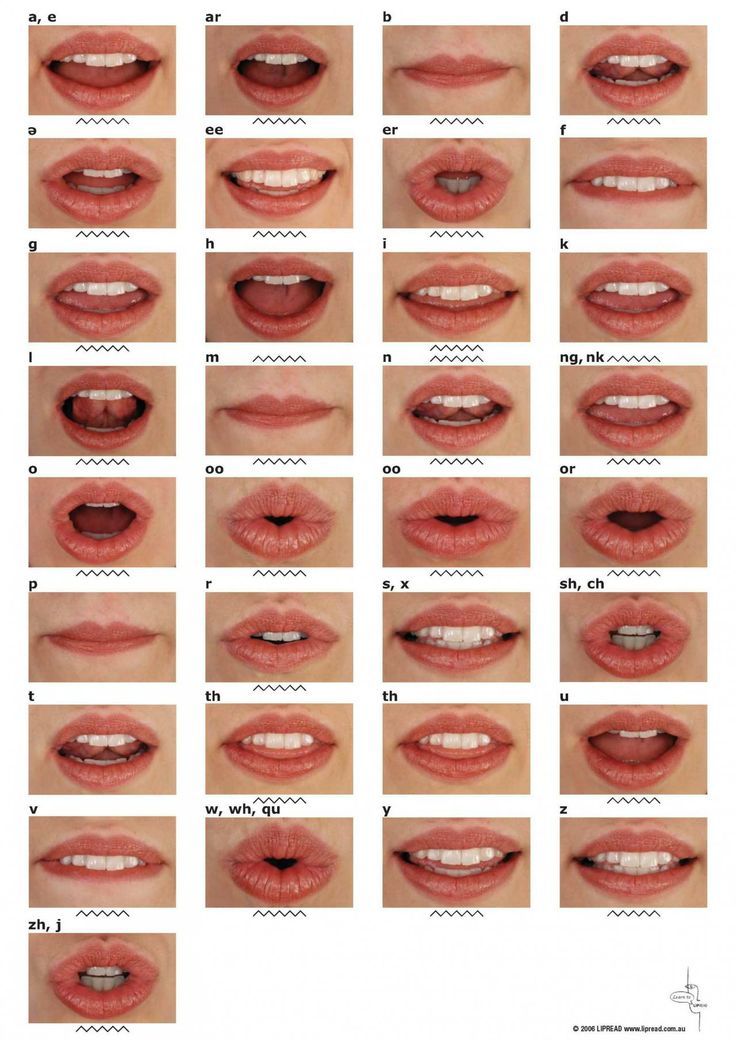 ar
b
d
e
ee
f
er
g
h
k
i
l
m
ng,nk
n
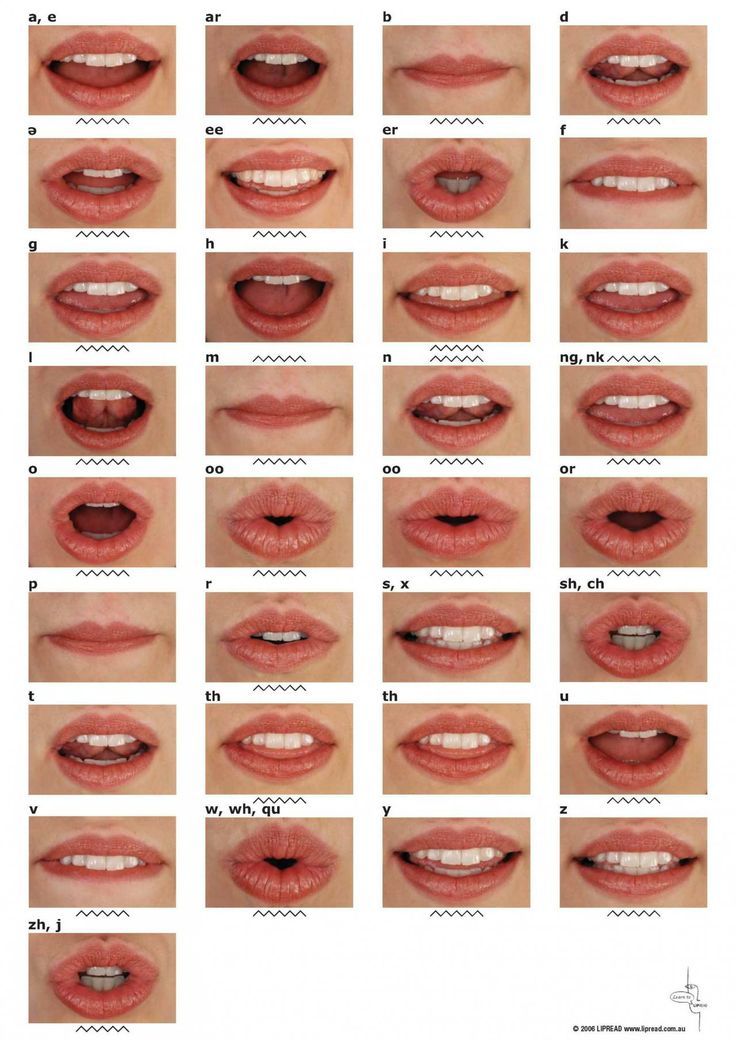 o
oo
or
oo
p
r
sh,ch
s,x
t
th
u
th
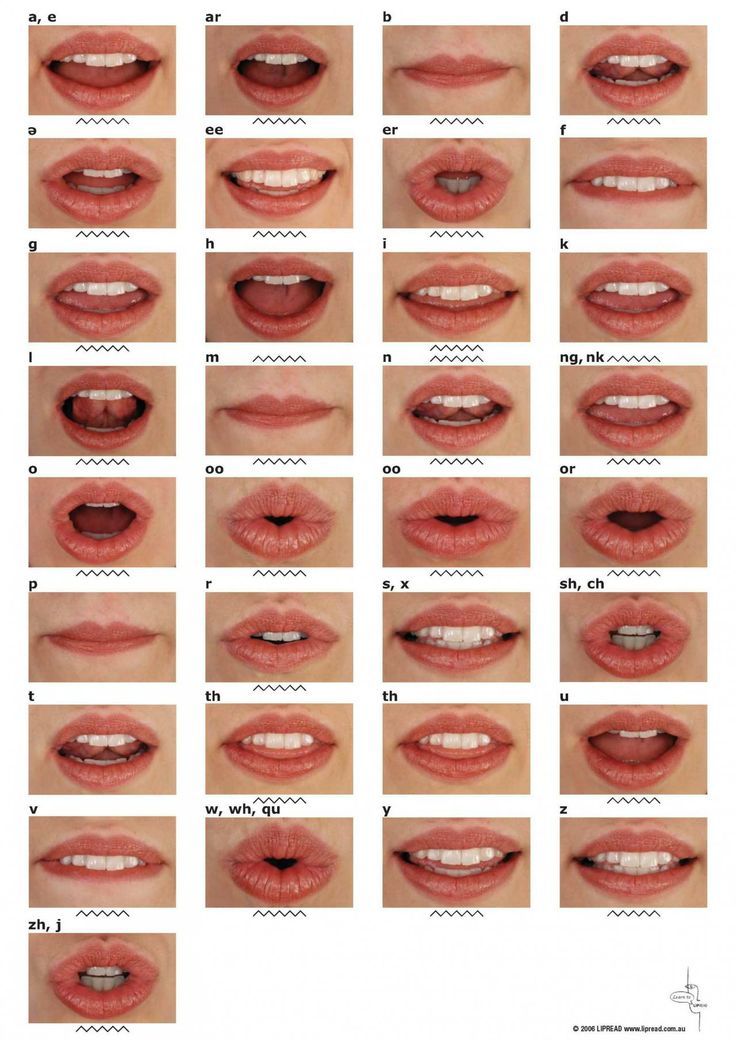 v
w,wh,qu
z
y
zh,j